VIẾT BÀI VĂN BIỂU CẢM
VỀ MỘT CON NGƯỜI HOẶC SỰ VIỆC
Giáo viên: Đỗ Thị Vân Anh
(Trường THCS Quang Bình – Kiến Xương – Thái Bình)
VIẾT BÀI VĂN 
BIỂU CẢM VỀ MỘT CON NGƯỜI HOẶC SỰ VIỆC
I. ĐỊNH HƯỚNG
CẦN LƯU Ý
- Viết bài văn biểu cảm về một con người hoặc sự việc là nêu lên những tình cảm, cảm xúc, suy nghĩ và thái độ về một người, một sự việc nào đó trong cuộc sống hay trong tác phẩm văn học
XÁC ĐỊNH ĐỐI TƯỢNG BIỂU CẢM
GỢI CẢM XÚC, TÌNH CẢM, BÀI HỌC GÌ?
VIẾT BÀI VĂN
LẬP DÀN Ý CHO BÀI VẾT
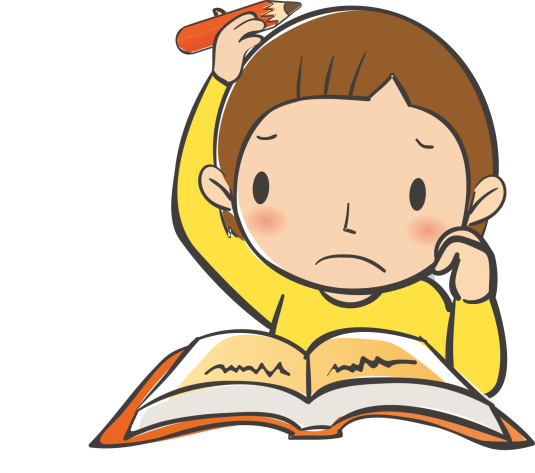 VIẾT BÀI VĂN 
BIỂU CẢM VỀ MỘT CON NGƯỜI HOẶC SỰ VIỆC
I. ĐỊNH HƯỚNG
CÁC BƯỚC
II. THỰC HÀNH
ĐỀ BÀI: Viết bài văn biểu cảm về một sự việc hoặc nhân vật mà em yêu thích trong đoạn trích “Bạch tuộc” (Véc-nơ) đã học.
BƯỚC 1
CHUẨN BỊ
BƯỚC 2
TÌM Ý VÀ LẬP DÀN Ý
BƯỚC 4
ĐỌC LẠI BÀI VÀ SỬA CHỮA
BƯỚC 3
VIẾT BÀI VĂN
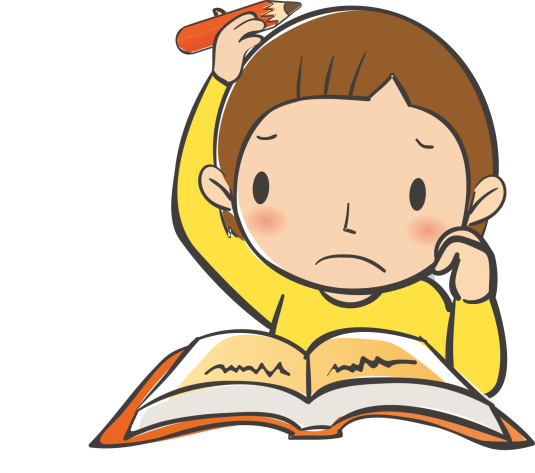 VIẾT BÀI VĂN 
BIỂU CẢM VỀ MỘT CON NGƯỜI HOẶC SỰ VIỆC
I. ĐỊNH HƯỚNG
CÁC BƯỚC
II. THỰC HÀNH
ĐỀ BÀI: Viết bài văn biểu cảm về một sự việc hoặc nhân vật mà em yêu thích trong đoạn trích “Bạch tuộc” (Véc-nơ) đã học.
BƯỚC 1
CHUẨN BỊ
BƯỚC 2
TÌM Ý VÀ LẬP DÀN Ý
BƯỚC 4
ĐỌC LẠI BÀI VÀ SỬA CHỮA
BƯỚC 3
VIẾT BÀI VĂN
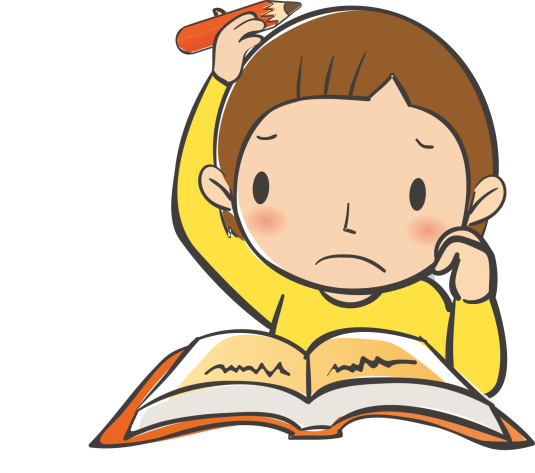 VIẾT BÀI VĂN 
BIỂU CẢM VỀ MỘT CON NGƯỜI HOẶC SỰ VIỆC
I. ĐỊNH HƯỚNG
BƯỚC 1: CHUẨN BỊ
II. THỰC HÀNH
ĐỀ BÀI: Viết bài văn biểu cảm về một sự việc hoặc nhân vật mà em yêu thích trong đoạn trích “Bạch tuộc” (Véc-nơ) đã học.
ĐỌC KĨ VĂN BẢN “BẠCH TUỘC” (VÉC-NƠ)
XEM LẠI TIẾT ĐỌC HIỂU VĂN BẢN
XÁC ĐỊNH NHÂN VẬT (SỰ VIỆC) YÊU THÍCH
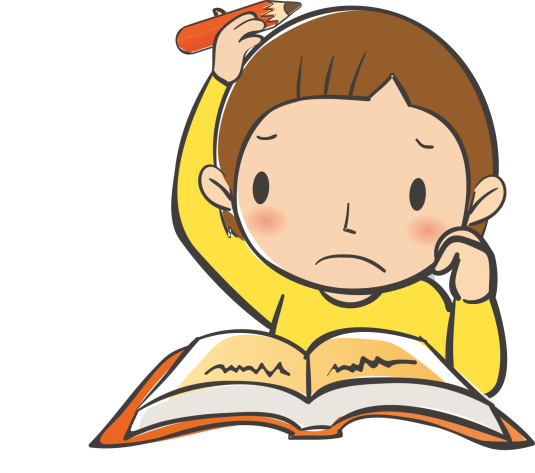 VIẾT BÀI VĂN 
BIỂU CẢM VỀ MỘT CON NGƯỜI HOẶC SỰ VIỆC
BƯỚC 2: 
TÌM Ý VÀ LẬP DÀN Ý
I. ĐỊNH HƯỚNG
II. THỰC HÀNH
ĐỀ BÀI: Viết bài văn biểu cảm về một sự việc hoặc nhân vật mà em yêu thích trong đoạn trích “Bạch tuộc” (Véc-nơ) đã học.
TÌM Ý
LẬP DÀN Ý
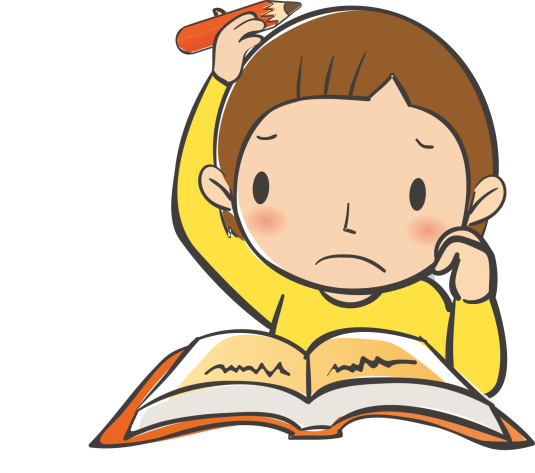 MỞ BÀI
THÂNBÀI
KẾT BÀI
VIẾT BÀI VĂN 
BIỂU CẢM VỀ MỘT CON NGƯỜI HOẶC SỰ VIỆC
I. ĐỊNH HƯỚNG
Nhân vật/sự việc gây cho em nhiều ấn tượng nhất là ai/ sự việc nào?
II. THỰC HÀNH
ĐỀ BÀI: Viết bài văn biểu cảm về một sự việc hoặc nhân vật mà em yêu thích trong đoạn trích “Bạch tuộc” (Véc-nơ) đã học.
TÌM Ý
Nhân vật hay sự việc ấy để lại cho em những tình cảm, cảm xúc gì?
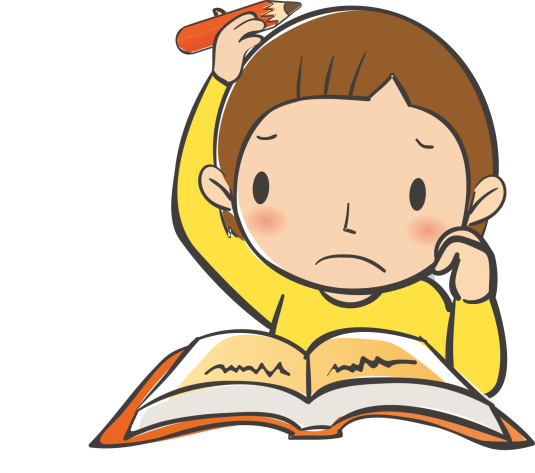 Nhân vật hay sự việc ấy gợi cho em những suy nghĩ, bài học gì ?
VIẾT BÀI VĂN 
BIỂU CẢM VỀ MỘT CON NGƯỜI HOẶC SỰ VIỆC
I. ĐỊNH HƯỚNG
II. THỰC HÀNH
Nêu tên nhân vật hoặc sự việc trong đoạn trích “Bạch tuộc”
MỞ BÀI
LẬP DÀN Ý
Nêu ấn tượng và cảm xúc chung về nhân vật hoặc sự việc
THÂN BÀI
Nêu các biểu hiện cụ thể của tình cảm, suy nghĩ về con người hoặc sự việc cụ thể.
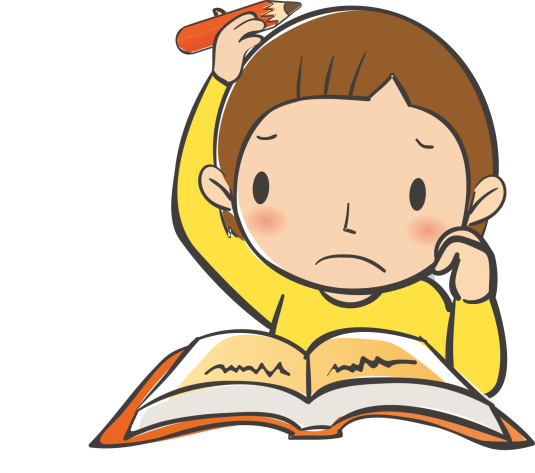 Rút ra bài học từ nhân vật hoặc sự việc vừa nêu.
KẾT BÀI
Khẳng định lại ấn tượng, cảm xúc và suy nghĩ của em
VIẾT BÀI VĂN 
BIỂU CẢM VỀ MỘT CON NGƯỜI HOẶC SỰ VIỆC
Dựa vào dàn ý đã lập để viết một bài văn biểu cảm về một sự việc hoặc nhân vật mà em yêu thích trong đoạn trích “Bạch tuộc” (Véc-nơ) đã học
I. ĐỊNH HƯỚNG
BƯỚC 3: VIẾT BÀI
II. THỰC HÀNH
ĐỀ BÀI: Viết bài văn biểu cảm về một sự việc hoặc nhân vật mà em yêu thích trong đoạn trích “Bạch tuộc” (Véc-nơ) đã học.
BƯỚC 4: ĐỌC LẠI BÀI VÀ SỬA CHŨA
- Đọc lại bài viết, kiểm tra các ý đã đầy đủ, đúng trình tự ở dàn ý hay chưa.
- Đọc và phát hiện các lỗi và sửa lại bài viết.
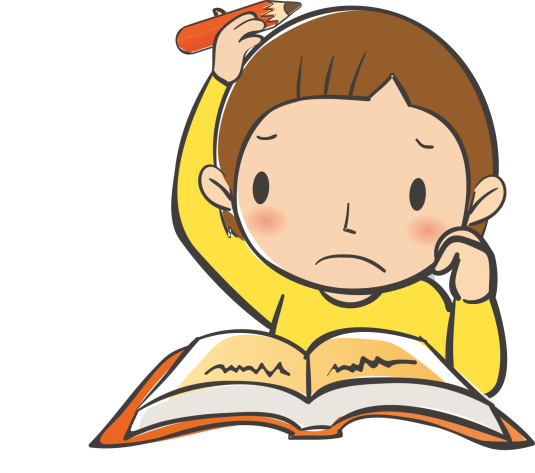 VIẾT BÀI VĂN 
BIỂU CẢM VỀ MỘT CON NGƯỜI HOẶC SỰ VIỆC
VIẾT BÀI
I. ĐỊNH HƯỚNG
II. THỰC HÀNH
Nêu tên nhân vật hoặc sự việc trong đoạn trích “Bạch tuộc”
MỞ BÀI
LẬP DÀN Ý
Nêu ấn tượng và cảm xúc chung về nhân vật hoặc sự việc
THÂN BÀI
Nêu các biểu hiện cụ thể của tình cảm, suy nghĩ về con người hoặc sự việc cụ thể.
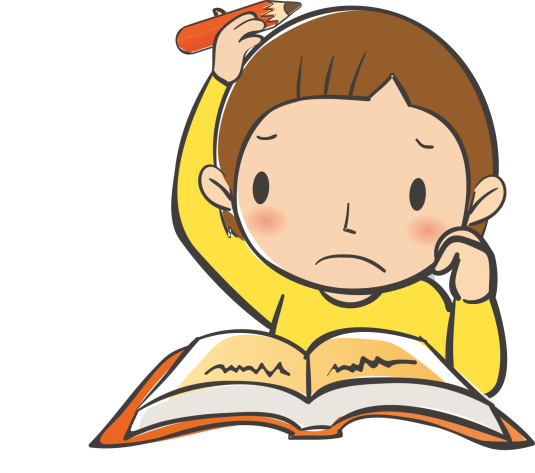 Rút ra bài học từ nhân vật hoặc sự việc vừa nêu.
KẾT BÀI
Khẳng định lại ấn tượng, cảm xúc và suy nghĩ của em
CẢM NGHĨ VỀ NHÂN VẬT THUYỀN TRƯỞNG NÊ-MÔ
MỞ BÀI
Trong đoạn trích Bạch tuộc, em ấn tượng nhất là thuyền trưởng Nê-mô, một người vừa có vẻ đẹp của thể lực lẫn tinh thần.
Thuyền trưởng Nê-mô là một người quyết đoán, gan dạ.
Sẵn sàng chiến đấu với những con bạch tuộc…
THUYẾN TRƯỞNG NÊ-MÔ
THÂN BÀI
Khi Nét Len bị một con bạch tuộc quật ngã…
Thuyền trưởng Nê-mô là người sống rất tình cảm.
Vì sao ông phải chiến đấu với lũ bạch tuộc?
KẾT BÀI
Mắt Nê-mô ứa lệ khi nghĩ về "biển cả vừa nuốt mất một người đồng hương của mình"
Nhân vật Nê-mô đã để lại trong tôi sự cảm phục và ngưỡng mộ...
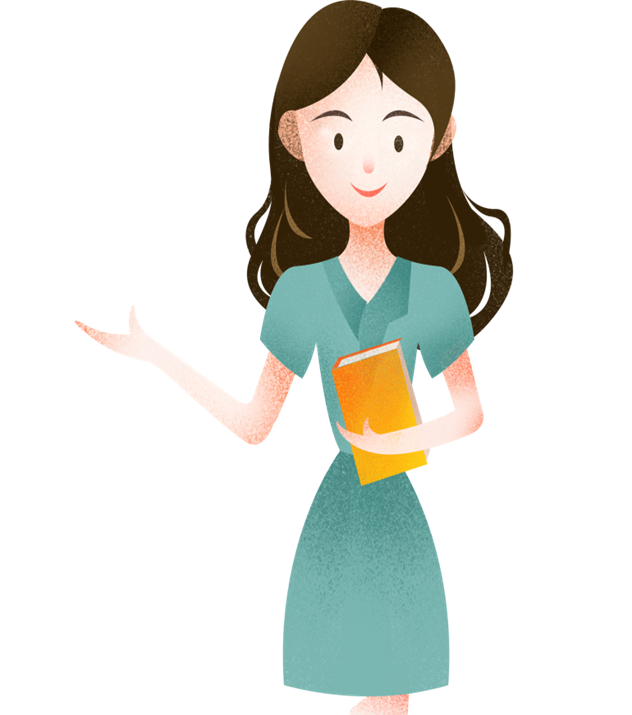 DẶN DÒ VỀ NHÀ:
- Học và nắm chắc ND bài học. 
- Hoàn thiện bài viết vào vở bài tập.
Làm đề 2: Hãy viết bài văn biểu cảm về một người thân mà em yêu quý.
- Soạn bài: Nói và nghe “Thảo luận nhóm về một vấn đề”